Diagnosis DUB
Intan rd - 18119
Basically
Pemeriksaan
Fisik
Anamnesis
Pemeriksaan
Penunjang
01
03
PF
Menstrual History
02
Systemic symptoms, Fam. history, Social Life, Surgical history
Sexual and postcoital bleeding
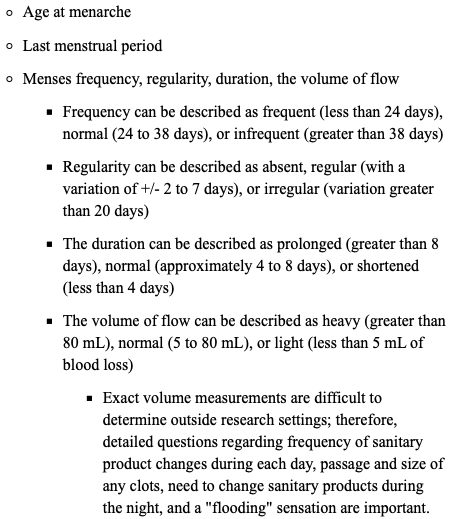 Menstrual history
Mercury
It’s the closest planet to the Sun
Venus
Venus is the second planet to the Sun
Mars
Mars is actually a very cold place
2. Sexual and reproductive history
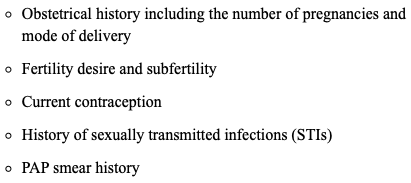 Jupiter is a gas giant and the biggest planet in the Solar System. It's the fourth-brightest object in the night sky
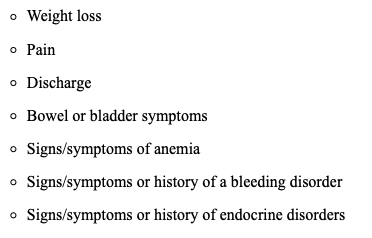 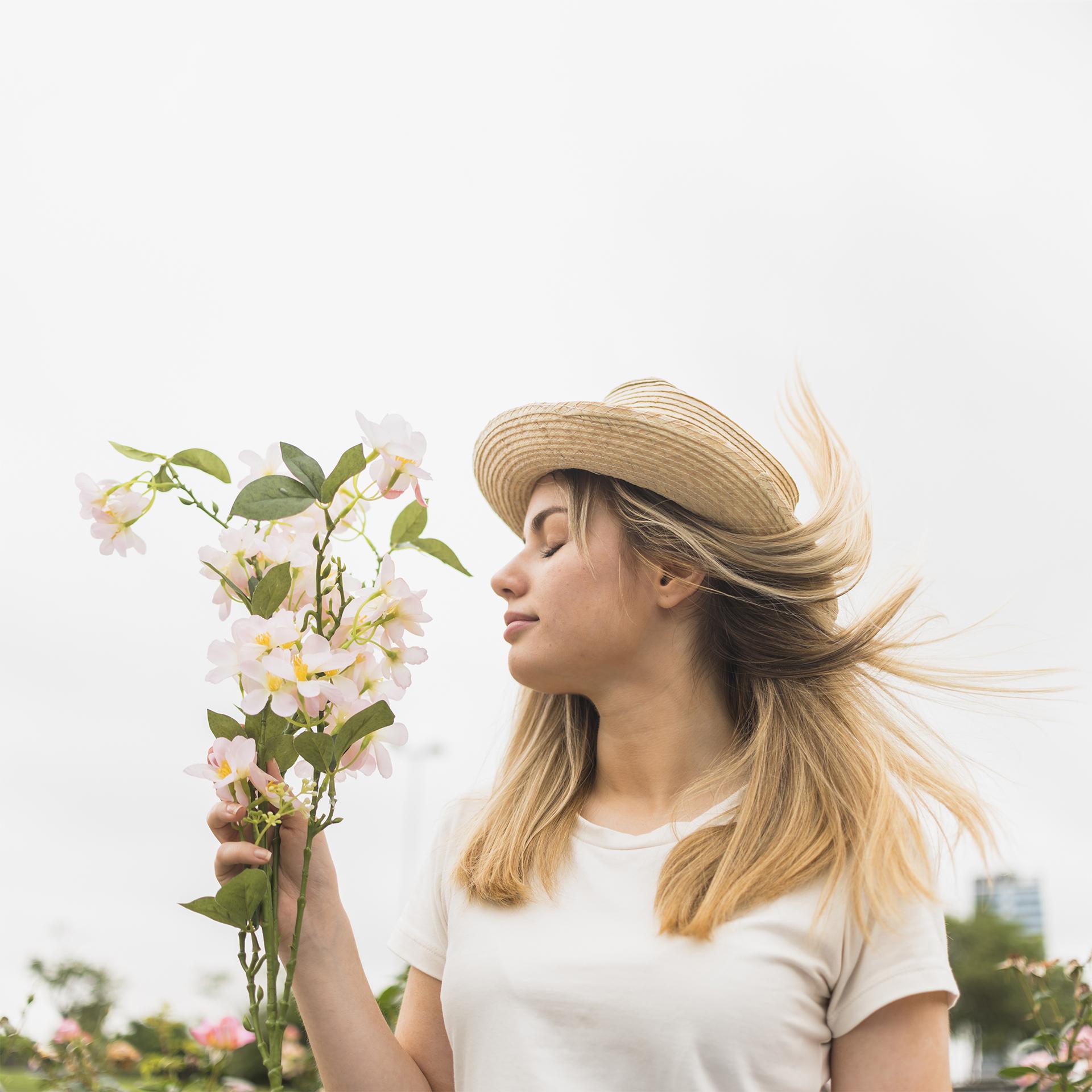 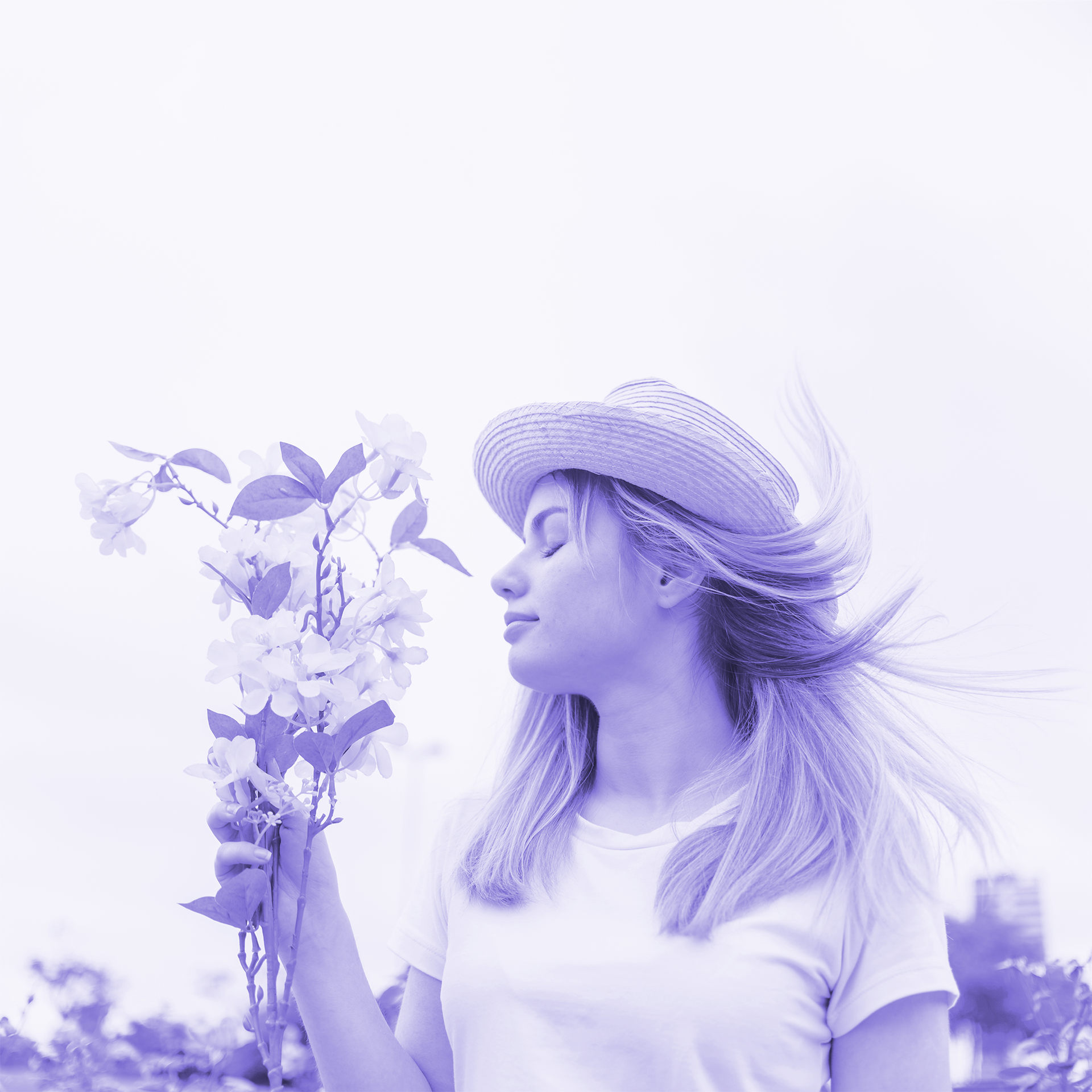 3. Systemic 
symptoms
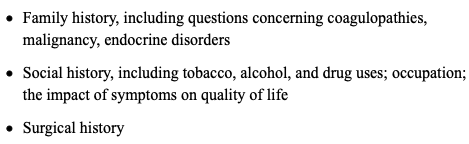 Pemeriksaan
Fisik
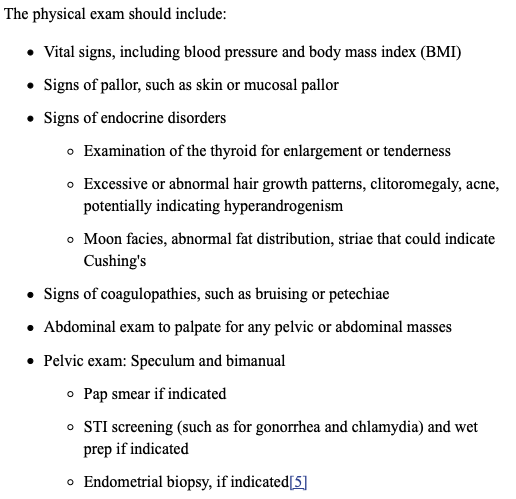 Saturn is a gas giant and has several rings. It's composed mostly of hydrogen and helium
Klasifikasi ini dirumuskan sebagai hasil dari proses konsensus internasional yang bertujuan untuk menghindari definisi-klasifikasi yang tidak terlalu tepat serta membingungkan untuk kasus perdarahan uterus abnormal (seperti menoragia, menometroragia, polimenorea, oligomenorea, hipomenorea, hipermenorea). 
Klasifikasi ini dinamakan “PALM-COEIN” yang merupakan sebuah akronim dari berbagai kondisi yang bisa menyebabkan perdarahan uterus abnormal, yaitu:
Polyp (AUB-P)
Adenomyosis (AUB-A)
Leiomyoma (AUB-L)
Malignancy and hyperplasia (AUB-M)
Coagulopathy (AUB-C)
Ovulatory Disfunction (AUB-O)
Endometrial (AUB-E)
Iatrogenic (AUB-I)
Not yet classified (AUB-N)
PALM-COEIN
Intro
Pemeriksaan penunjang yang dilakukan yaitu tes kehamilan dan darah perifer lengkap. Pemeriksaan tambahan lainnya dilakukan sesuai dengan kecurigaan diagnosis seperti: fungsi tiroid, kadar prolaktin, kadar androgen, kadar FSH atau LH, kadar esterogen, tes koagulasi, IVA atau papsmear, gram staining duh vagina, dan pemeriksaan swab endometrium. 

Pencitraan dilakukan sesuai dengan klinis pasien untuk menilai massa pada uterus dan ekstrauterus. Penilaian endometrium dilakukan untuk mendiagnosis keganasan atau kondisi pra-ganas dan untuk mengevaluasi pengaruh hormonal endometrium.
important
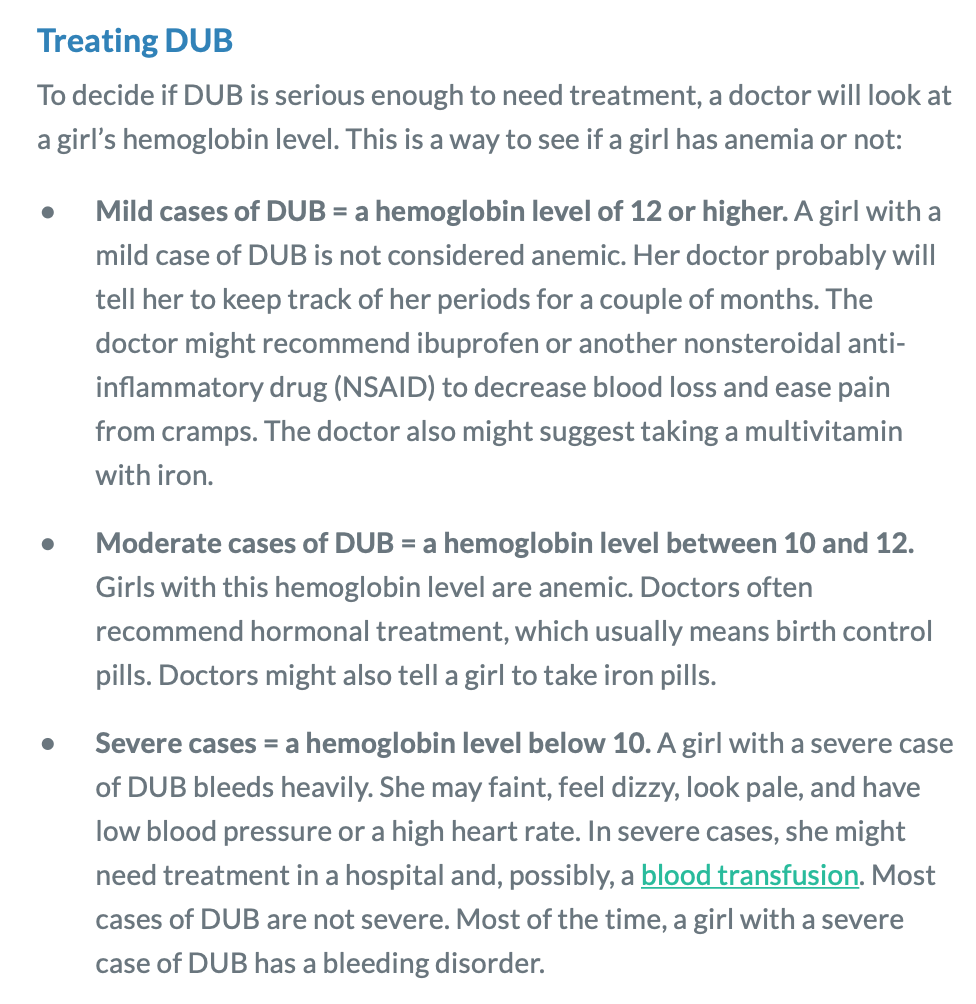 Estrogen dan Estradiol
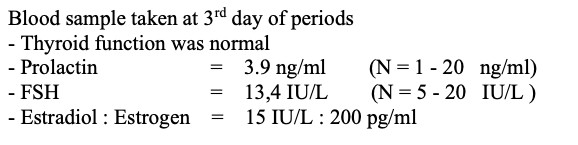 Estrogen, or oestrogen, is a category of sex hormone responsible for the development and regulation of the female reproductive system and secondary sex characteristics. There are three major endogenous estrogens that have estrogenic hormonal activity: estrone (E1), estradiol (E2), and estriol (E3).
Estradiol has several functions in the female body. Its main function is to mature and then maintain the reproductive system. During the menstrual cycle, increased estradiol levels cause the maturation and release of the egg, as well as the thickening of the uterus lining to allow a fertilized egg to implant.
Algoritma sederhana
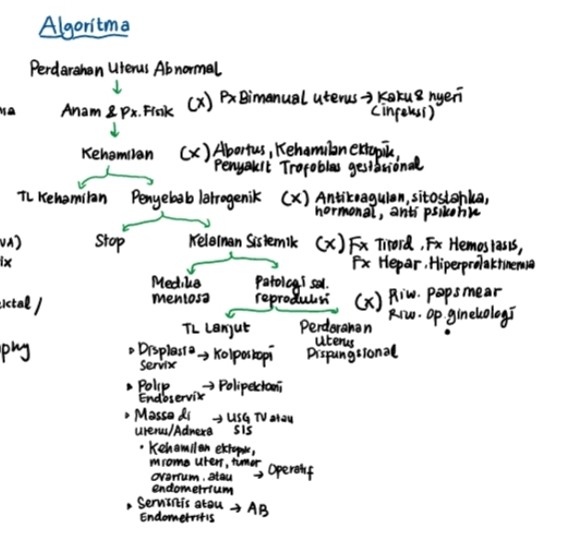 Venus
It is the second
40%
Mars
It’s a cold place
50%
01
Pemeriksaan USG
TVS
USG transvaginal adalah prosedur pencitraan menggunakan gelombang suara yang dipancarkan melalui vagina untuk memeriksa organ reproduksi wanita, meliputi rahim, saluran telur, indung telur, leher rahim, dan vagina. USG jenis ini termasuk pemeriksaan internal, karena akan memasukkan alat USG yang menyerupai tongkat sepanjang 5-7 cm ke dalam vagina.
USG transvaginal umumnya berlangsung selama 30-60 menit dan hasilnya bisa diketahui dengan cepat. Prosedur yang juga disebut sebagai USG endovaginal ini, akan direkomendasikan dokter untuk mendeteksi kondisi abnormal pada rahim atau mengecek kesehatan janin dalam kandungan.
Fungsi :
Mendeteksi kondisi panggul atau perut yang abnormal.
Mendeteksi perdarahan abnormal pada vagina.
Mendeteksi infertilitas atau masalah kesuburan.
Mendeteksi nyeri panggul.
Mendeteksi adanya kista dalam organ reproduksi.
Memastikan pemasangan IUD sudah tepat.
Sonografi transvaginal (TVS) menilai ketebalan endometrium dan mendeteksi polip dan mioma dengan sensitivitas 80 persen dan spesifisitas 69 persen. Meskipun ada bukti bahwa ketebalan endometrium dapat menjadi indikasi patologi pada wanita pascamenopause.
Transvaginal ultrasound does not expose the patient to radiation and can show uterus size and shape, leiomyomas (fibroids), adenomyosis, endometrial thickness, and ovarian anomalies. It is an important tool and should be obtained early in the investigation of abnormal uterine bleeding.
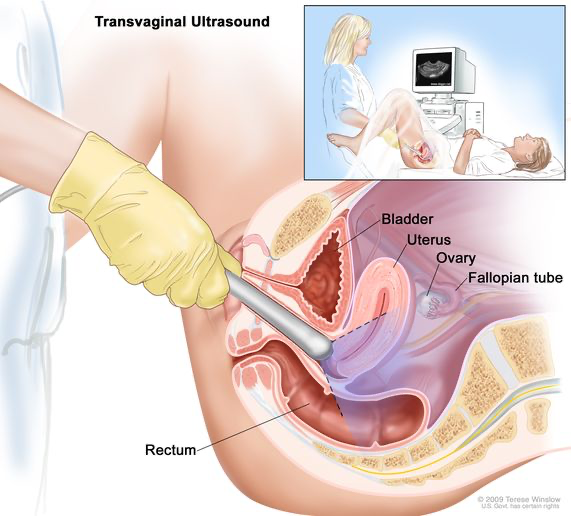 “This is a quote, words full of wisdom that someone important said and can make the reader get inspired.”
—Someone Famous
02
Histeroskopi
Hysteroscopy and Sonohysterography
Histeroskopi sekarang ini mempunyai nilai lebih dalam penanganan perdarahan uterus abnormal. Temuan yang didapat pada histeroskopi bisa meng-indikasikan hasil lainnya. 
Temuan pada histeroskopi memiliki korelasi yang akurat dengan hasil histopatologi kelainan yang diperoleh. Pada penelitian pemakaian histeroskopi dengan dilatasi dan kuretase pada sampling endometrium menunjukkan bahwa keduanya memiliki sensitivitas yang sama yaitu 100%, namun spesivisitas histeroskopi lebih tinggi (98%) dibandingkan dengan kuretase (65%).
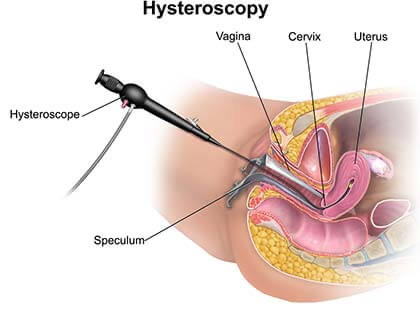 Sonohysterography
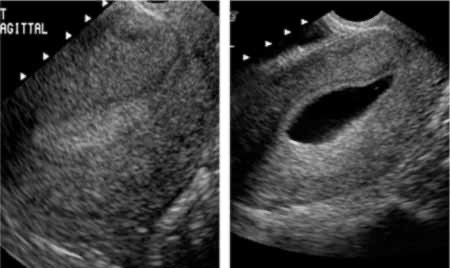 Big numbers catch your audience’s attention
03
Pap smear
Pap Smear
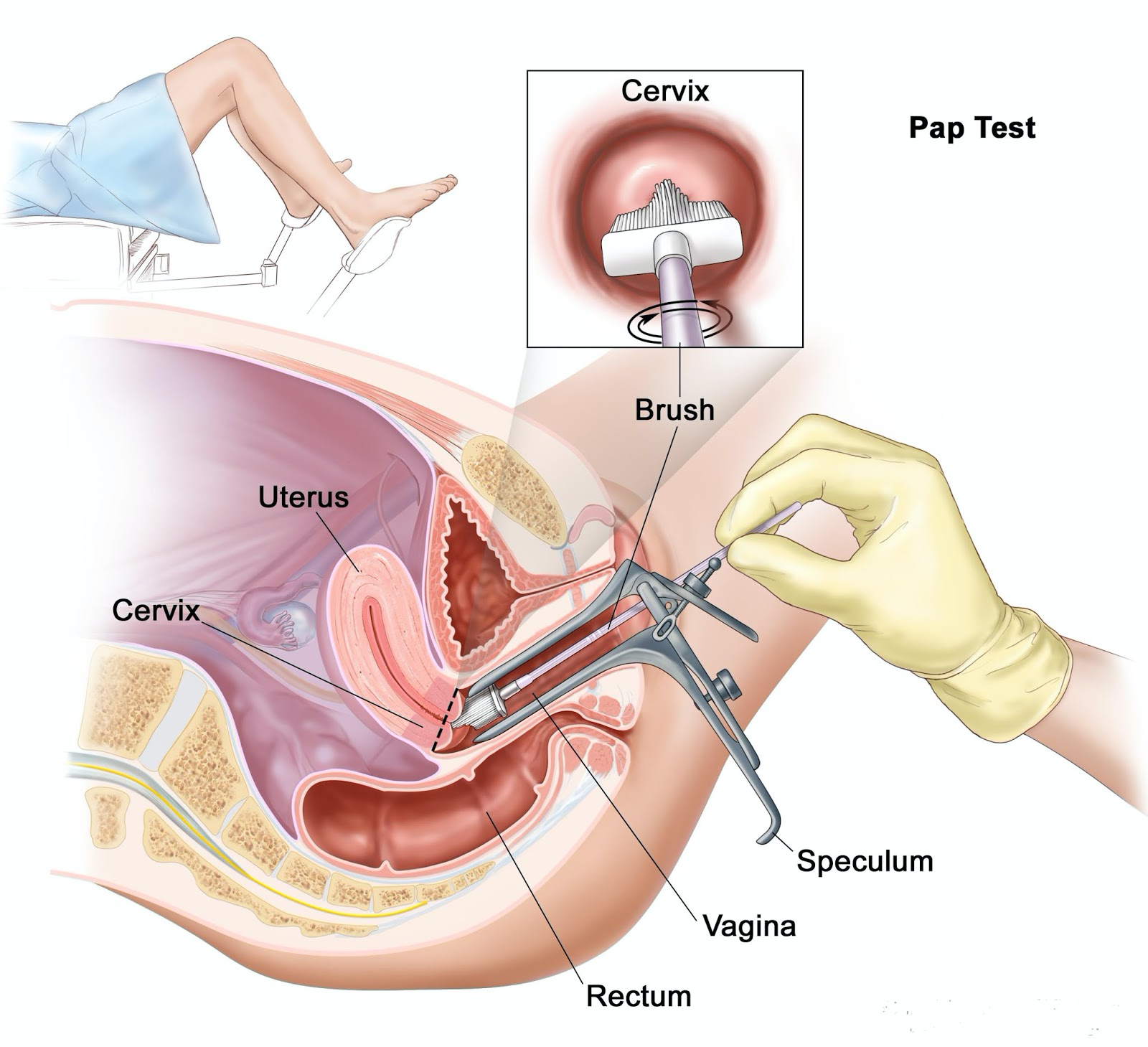 Sarah Patterson
Pap smear adalah prosedur pengambilan dan pemeriksaan sampel sel dari leher rahim, untuk melihat ada tidaknya kelainan yang dapat mengarah kepada kanker serviks. Pemeriksaan ini perlu dilakukan secara berkala, sesuai usia dan faktor risiko yang dimiliki.
Here you can talk a bit about this person
Timmy Jimmy
Here you can talk a bit about this person
Tahapan Pap Smear
Memakai baju khusus. Posisi pasien dalam pemeriksaan pap smear mirip dengan proses persalinan normal
 
Berbaring di meja periksa. Usahakan serileks mungkin ketika berbaring di meja periksa

Pemeriksaan vagina

Pembukaan vagina

Pengambilan sampel sel

Pelepasan spekulum dan pemeriksaan sampel.
Fun facts about Pap Smear
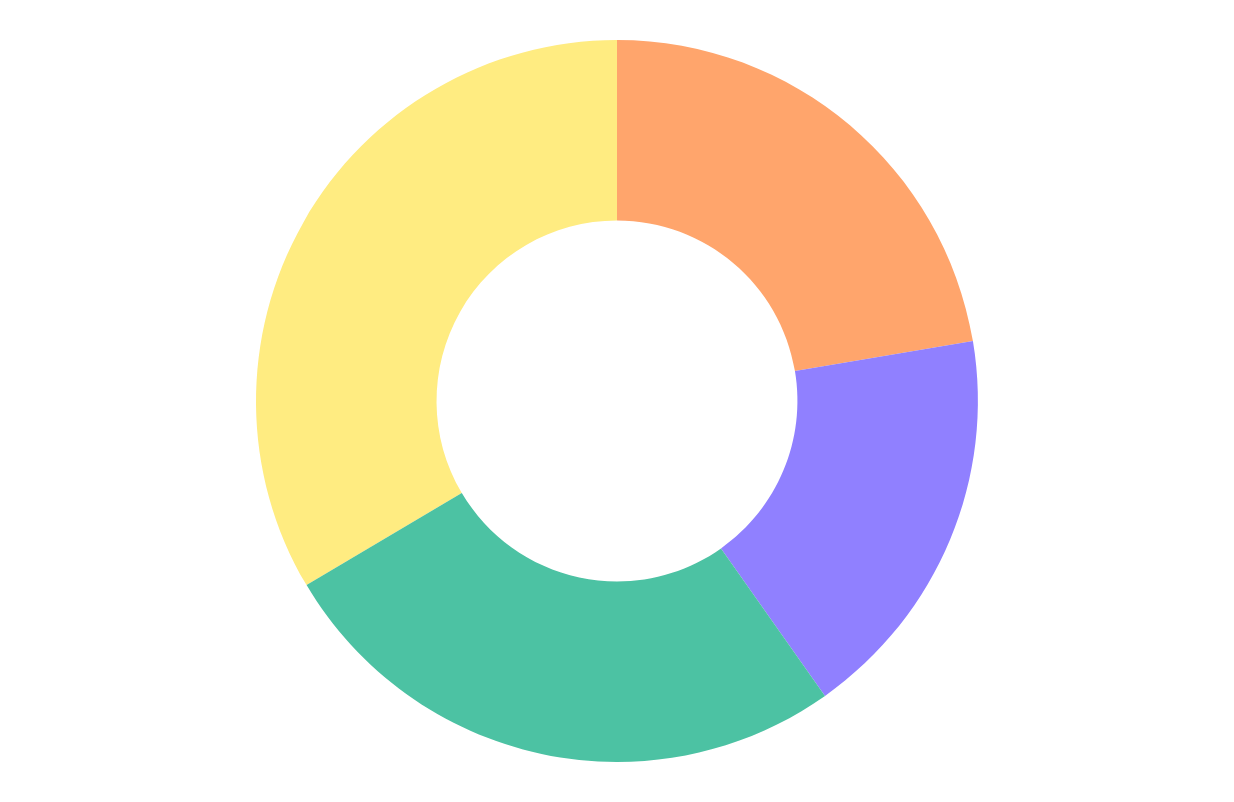 (+)?
When?
23%
Isn’t always cancer. Have re-test 4-6 mo later
34%
2x → 20y.o
3x → 30 y.o
Recommend → sexual active
18%
Suggest
Accuracy
26%
Tidak berhubungan badan 2-3 hari sebelumnya
Faktor : adanya darah yang menghalangi, kurang nya sample
Source
http://repositori.usu.ac.id/bitstream/handle/123456789/15627/127041155.pdf?sequence=1&isAllowed=y 
https://www.ncbi.nlm.nih.gov/books/NBK532913/